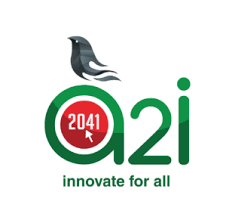 স্বাগতম
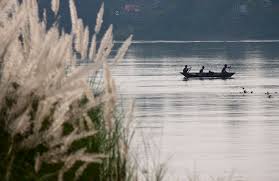 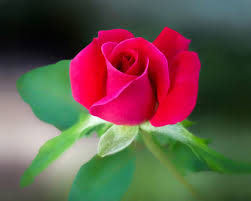 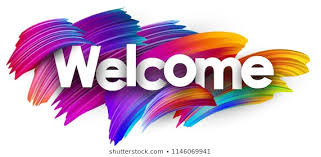 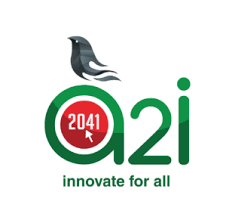 পরিচিতি
শিক্ষক
শ্রেণি ও বিষয়
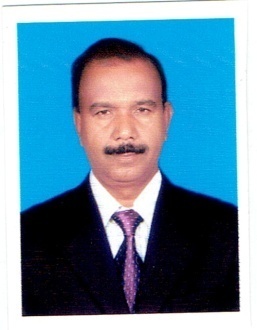 মোহাম্মদ মজিবুর রহমান
প্রভাষক,ব্যবস্থাপনা
সরকারি আদর্শ মহাবিদ্যালয়
ঝিনাইগাতি,জেলা- শেরপুর
মোবাইল-০১৭১২৮৫৮৩৪৯
শ্রেণিঃ একাদশ
শাখাঃ ব্যবসায় শিক্ষা
বিষয়ঃ ব্যবসায় সংগঠন ও ব্যবস্থাপনা -প্রথম পত্র
অধ্যায়ঃ পঞ্চম
সময়ঃ ৫০ মিনিট
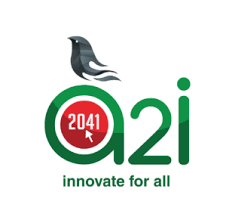 এসো ছবি গুলো লক্ষ্য করি
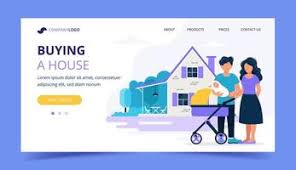 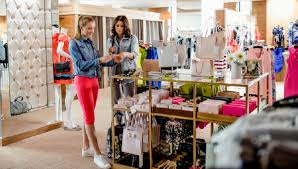 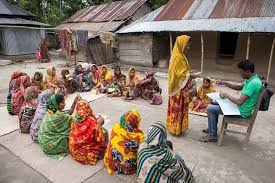 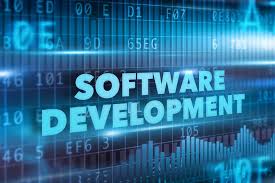 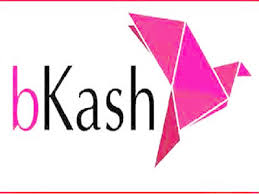 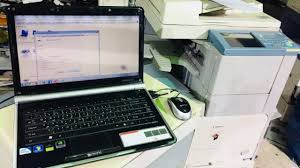 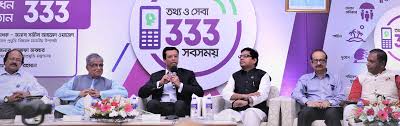 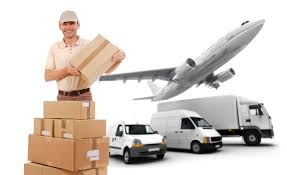 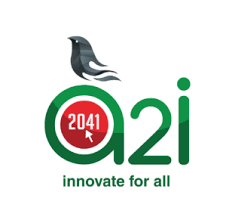 আজকের পাঠ
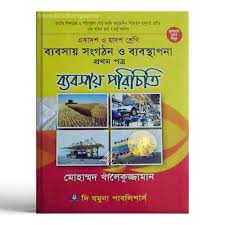 সাম্প্রতিককালের
ব্যবসায়
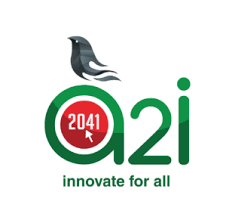 শিখনফল
পাঠ শেষে শিক্ষার্থীরা—

যৌথমূলধনী ব্যবসায় কী তা বলতে পারবে

সাম্প্রতিক কালের ব্যবসায় গুলো বর্ণনা করতে পারবে

বিকাশ ব্যাংকিং বর্তমানে গ্রাহক সেবায় অনন্য অবদান রাখছে-ব্যাখ্যা করতে পারবে
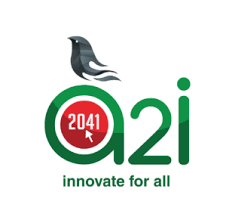 যৌথমূলধনী ব্যবসায়
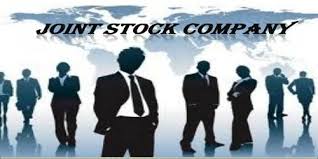 কোম্পানি আইনের অধীনে গঠিত ও পরিচালিত কৃএিম ব্যক্তিসত্তার অধিকারী সীমিত দায় বিশিষ্ট ব্যবসায় কে কোম্পানি সংগঠন বলে ।
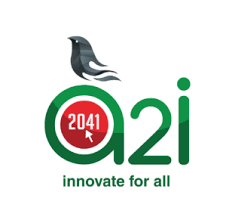 বায়িং হাউস
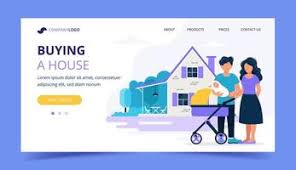 কমিশনের ভিত্তিতে বায়ারের পক্ষে ক্রয় প্রতিনিধি হিসেবে দায়িত্ব পালনকারী প্রতিষ্ঠানই বায়িং হাউস ।
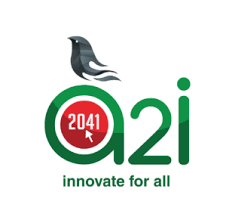 মার্চেন্ডাইজিং
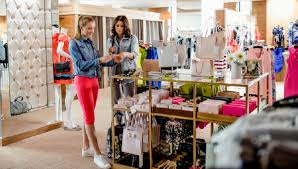 Marchandising  শব্দের অর্থ হল পণ্য বেচা- কেনা করা বা পণ্যের উন্নতি সাধন করা ।
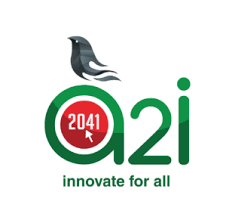 স্টক এক্সচেঞ্জ
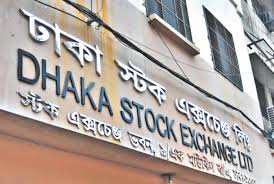 যে স্থানে তালিকাভুক্ত কোম্পানির বিধিমোতাবেক শারে-সিকিউরিটিজ নিয়মিতভাবে ক্রয়-বিক্রয় হয়ে থাকে তাকেই স্টক এক্সচেঞ্জ বলে ।
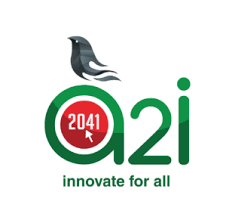 ক্ষুদ্র ঋন(Micro Cedit)
জামানত দেয়ার সামর্থ্য রাখে না এমন দরিদ্র মানুষের দল তৈরি করে ঋণ দেয়ার বিশেষ ব্যবস্থায় ক্ষুদ্র ঋণ নামে পরিচিত ।
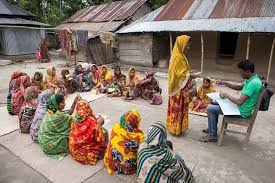 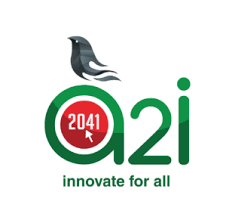 বিকাশ(Bkash)
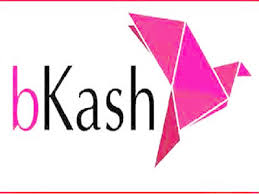 মোবাইল ব্যাংকিং এর ব্যবস্থায় গ্রাহকের অর্থ এক হিসাব থেকে অন্য হিসাবে স্থানান্তর ও এজেন্টের মাধ্যমে পরিশোধের ব্রাক ব্যাংক প্রচলিত ব্যবস্থায় বিকাশ
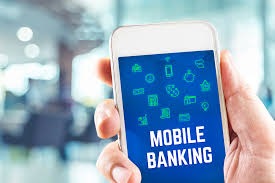 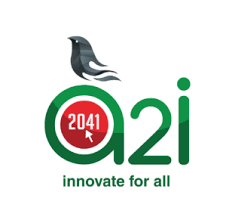 আউটসোর্সিং ব্যবসায়
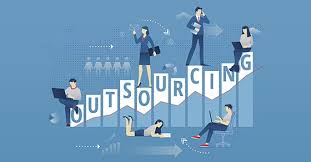 নিজে বা নিজ প্রতিষ্ঠানের কর্মী দিয়ে ফরমায়েশ অনুযায়ী কাজ করে অর্থ উপার্জন করাকে আউটসোর্সিং ব্যবসায় বলে ।একে Freelancer ও বলা হয় ।
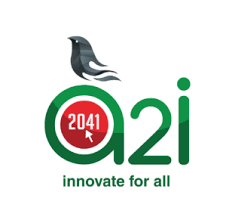 কল সেন্টার
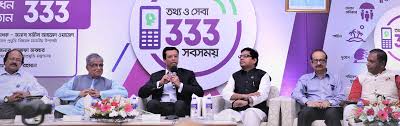 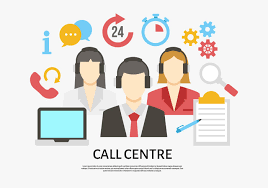 কল সেন্টার হল এমন একটি অফিস যেখানে মোবাইল বা টেলিফোনের মাধ্যমে গ্রাহক সেবা বা তথ্য দিয়ে সহায়তা করে থাকে ।
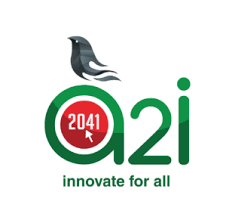 কুরিয়ার সার্ভিস
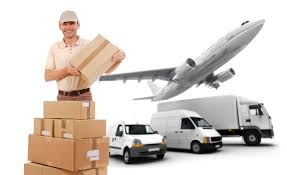 ডাকযোগাযোগের বিকল্প হিসেবে চিঠিপত্র দলিলাদি ও মালামাল একস্থান থেকে অন্যস্থানে প্রেরণের জন্য বেসরকারি প্রতিষ্ঠান কে কুরিয়ার সার্ভিস বলে ।
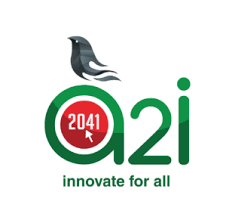 সফটওয়্যার উন্নয়ন
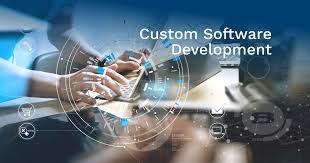 কম্পিউটারের সাহায্যে দ্রত ও শুদ্ধভাবে কোন সমস্যা সমাধান বা কাজ সম্পাদনের জন্য ধারাবাহিকভাবে সাজানো নির্দেশের সমষ্টিকে সফটওয়্যার বলে ।
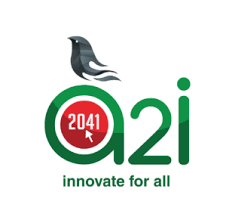 মোবাইল সার্ভিসিং
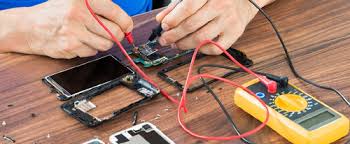 মোবাইল বর্তমানে জীবনের অবিচ্ছেদ্য অংশ ।এটি নষ্ট হলে ছুটে যেতে হয় ম্যাকানিক্স এর কাছে,যিনি সার্ভিসিং এর কাজ করে থাকে ।
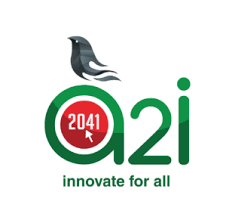 কম্পিউটার ও ফটোকপি সার্ভিস
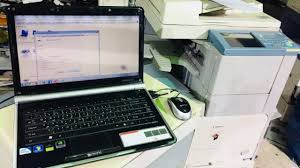 এই সার্ভিস ২টি খুবই জরুরী, অফিস- আদালত,শিক্ষা প্রতিষ্ঠান,অনলাইনে আবেদন,দলিলাদি কপি করা, ইত্যাদি কাজে ব্যবহৃত হয় ।এটি একটি জনপ্রিয় ব্যবসায় ।
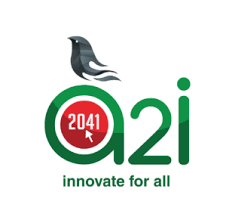 একক কাজ
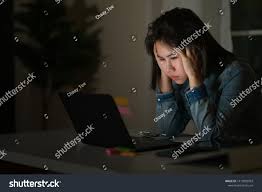 দারিদ্র দূরীকরণে ক্ষুদ্রঋণ গুরুত্বপূর্ণ-ব্যাখ্যা কর ।
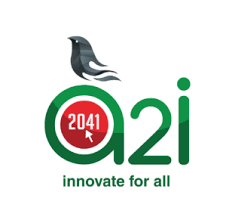 দলীয় কাজ
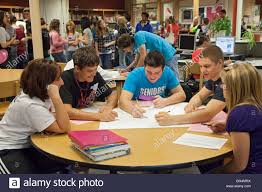 দল-কঃ বিকাশের মাধ্যমে কিভাবে লেনদেন করা হয় লিখ ।
দল- খঃ Outsourcing  ব্যবসায় গুরুত্বপূর্ণ কেন- লিখ ।
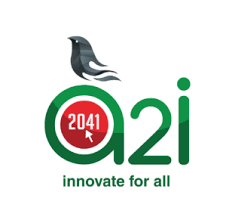 মূল্যায়ন (১)
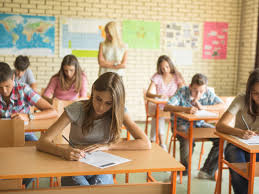 আজকের আলোচ্য ব্যবসায় থেকে ৪টি ব্যবসায় এর কাজ লিখ ।
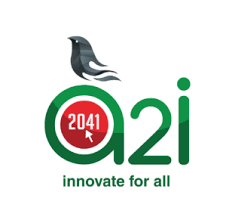 মূল্যায়ন(২)
MCQ
১)সাম্প্রতিকালের যে ব্যবসায় একস্থান থেকে অন্যস্থানে অর্থ পাঠানোর সাথে সম্পর্কিত তা হল-
ক)বিকাশ খ)মানিগ্রাম
গ)টেলিগ্রাম ঘ)কুরিয়ার
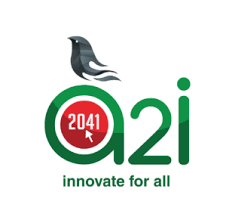 বাড়ির কাজ
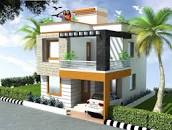 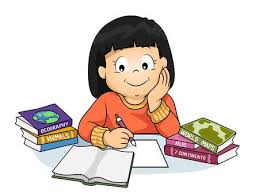 সৃজনশীল প্রশ্নের ৩ এবং ৭ নং অনুশীলনী উত্তর
অ্যাসাইনমেন্ট লিখে জমা দিবে ।
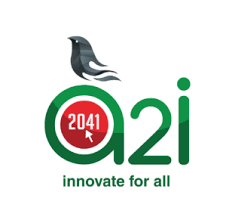 ক্লাসে সহযোগিতার জন্য ধন্যবাদ
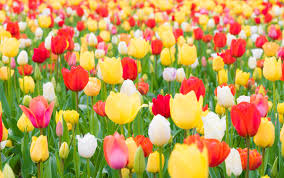 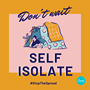